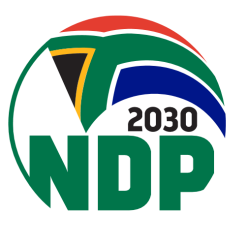 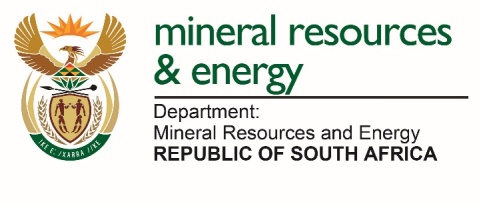 BRIEFING ON THE 1ST, 2ND AND 3RD QUARTERLY PERFORMANCE REPORTS FOR 2021/22							15 February 2022
2
PRESENTATION OUTLINE
Introduction
Summary of Performance Results
Comparison Across Quarter 1-3
Q1 – Q3 Performance Highlights & Challenges 
Q1-Q3 Financial Performance 2021/22 Financial Year (Ending 31 December 2021) 
Annexure A-Detailed Performance Reports
SUMMARY OF PERFORMANCE RESULTS
COMPARISON ACROSS QUARTERS 1-3
FIRST QUARTER 2021-22 PERFORMANCE HIGHLIGHTS
FIRST QUARTER 2021-22 PERFORMANCE HIGHLIGHTS
FIRST QUARTER 2021-22 PERFORMANCE CHALLENGES
The Draft Mine Health and Safety Amendment Bill was not submitted to cabinet due to challenges with information on public consultations;
Delays in recruitment and procurement processes has affected the achievement of some targes such as “Planning philosophy report” and its associated target “Gas Master Plan submitted to Cabinet”;
Regarding the report on the Renewable Energy Sector Master, the Inception report on the development of the RE Masterplan has been produced and approved. 
Delays by branches in verifying and signing off the invoices affects the 100% payment of supplies within 30 days. here is a co-dependency on branches to verify and sign off the invoices speedily for payment;
Limited activity as a result of the ongoing Pandemic affected the achievement of some targets. In addition, some shortfalls are still due to more focus being put on eradicating backlogs particularly in Mpumalanga; and
FIRST QUARTER 2021-22 PERFORMANCE CHALLENGES
There were 15 fatalities from April to June 2021 compared to 9 fatalities in the same period of the previous financial year. More inspections, audits, tripartite meetings and meetings with mine management and executives will be conducted in the next quarters to combat fatalities;
SECOND QUARTER 2021/22 PERFORMANCE HIGHLIGHTS
No incidents of wasteful and fruitless expenditure reported during quarter under review, and no reported irregular transactions for the current financial year;
No reported cases of fraud and corruption during the period under review;
A cumulative figure of 4127 jobs to be created was achieved;
The number of SLP development projects completed for the quarter is 34;
Total number of licenses processed = 304, number of licences with 50% and greater HDSA participation = 284, = 93.42% compliance;
Clean Fuels 2 Regulations developed for promulgation; Biofuels Mandatory Blending Regulations developed for promulgation and LPG Strategy approved were published;
SECOND QUARTER 2021/22 PERFORMANCE HIGHLIGHTS
Draft National Petroleum Company Bill developed and submitted to Cabinet for approval;
Report on stakeholder consultation with respect to Greenhouse gas assessment and reporting framework produced;
Draft energy statistics reports developed;
A total of 261 accident-initiated investigations were completed from April 2021 to September 2021;
Issued RFP in April 2021 for 2 600 MW from renewable energy (Bid Window 6);
Produced a report on the consultation with municipalities on their submitted energy consumption baselines and EEDSM project plans;
7 034 households connected to non-grid;
SECOND QUARTER 2021/22 PERFORMANCE HIGHLIGHTS
A report with respect  to 29 687 additional households connected to Grid electrification produce;
Produced a report on monitoring of Koeberg’s Plant Life Extension Plan through established Technical Oversight Committee meetings;
41 Nuclear Authorization applications received. 41 processed and approved. 31 met turnaround time. 10 did not meet the turnaround time. % performance is 75.6%; and
10 Nuclear Compliance Safeguards Inspections conducted, and 5 nuclear security compliance inspections reports approved.
SECOND QUARTER 2021/22 PERFORMANCE CHALLENGES
9 out of 11 quarterly reports were finalised and submitted for approval namely; NERSA, MINTEK, SADPMR, SDT, MHSC,CGS, NNR,NRWDI and SANEDI were finalised and submitted for approval. Schedule 2 public entities (CEF and NECSA) require in-depths analysis and more diligence, hence the delay;
7 out of 11 entities Annual Reports were tabled in Parliament namely; CGS, MHSC, Mintek, NERSA, NNR, NRWDI and SDT. CEF, SADPMR and NECSA group Annual Reports were not tabled in Parliament due to delays in finalizing of 2020/21 audits;
There is no report  on the number of Black Industrialists for this quarter. The information is in the process of being verified;
The number of legal compliance inspections conducted for the quarter is 29. A catch-up plan will be in place for Q3 and Q4;
233 retail site compliance inspections were conducted this quarter. A quarterly target of 319  was partially achieved resulting in a shortfall of 14.This was due to less complaints received from the community during the quarter;
SECOND QUARTER 2021/22 PERFORMANCE CHALLENGES
The number of legal compliance inspections conducted for the quarter is 29. A quarterly target of 37 was partially achieved resulting in a shortfall of 8; and no fuel samples were tested during the quarter;
Delays due to further consultations with the main stakeholder with respect to NERA Bill; 
There was a request to prioritise the Electricity Pricing Policy with respect to the ERA Bill;
There were Delays in finalising external stakeholder consultations for the draft  beneficiation masterplan; and
Regarding the Radioactive Waste Management Fund bill the bill had to be redrafted to reflect the Ministerial Cluster's and OCSLA recommendations;
There were 26 fatalities from April to September 2021 compared to 23 fatalities in the same period of the previous financial year;
There were 1005  injuries from April to September 2021 compared to 690 injuries in the same period of the previous financial year;
SECOND QUARTER 2021/22 PERFORMANCE CHALLENGES
A total of 615 occupational diseases were reported  compared to 293  cases reported during the same period in 2020/21;
4000 inspections and audits were conducted in the first and second quarters instead of 4198; and
No Issue to the market RFP for 513 MW from storage, timelines had to be reviewed taking into account request from potential bidders'  technical and risk allocations discussed with Eskom corrective measures.
THIRD QUARTER 2021/22 PERFORMANCE HIGHLIGHTS
Schedule 3A SOE’s first draft APPs reviewed, Submission to the  Minister for approval will happen in February once the  final draft APPs are submitted;
Out of 411 invoices received, 400 (97.32%) were paid within 30 days and only 11 were paid after 30 days;
Produced a report with detailed implementation of the DMRE Fraud Prevention Plan;
A total of 726 jobs were created through the issuing of mining rights. The number of jobs to be created through petroleum licences is 1188. The total number of jobs to be created for the quarter is 1914. A cumulative figure of 6041 was achieved;
There were 30 SLP development projects that were completed this quarter. Accumulative figure of 92 has been achieved;
 5 black industrialists were created through mining the charter. A cumulative figure of 18 has been achieved;
THIRD QUARTER 2021/22 PERFORMANCE HIGHLIGHTS
A total of 322 environmental inspections were conducted this quarter. A cumulative figure of 971 has been achieved;
A total of 447 retail site compliance inspections were conducted. A cumulative figure of 980 has been achieved;
A total of 462 fuel samples were tested;
60 mining rights and permits were issued to HDSA controlled entities this quarter. A cumulative figure of 146 has been achieved;
The following stakeholder consultation reports were produced: Clean Fuels 2 Regulations developed for promulgation, Biofuels Mandatory Blending Regulations developed for promulgation and LPG Strategy approved and just transition plan
THIRD QUARTER 2021/22 PERFORMANCE HIGHLIGHTS
A draft National Petroleum Company Bill has been completed; and 
The Department participated in 4 Conferences: the Dubai Expo; the World Bank Battery Energy Storage for Southern Africa in collaboration with Mintek, China Mining Conference and Africa Energy Week (AEW) 2021.
A total of 445 accident-initiated investigations were completed from April 2021 to December 2021;
 A total of 35 accident-initiated investigations and 33 were completed from April 2021 to December 2021;
0.4879 TWh savings were realized as a result of projects implemented through the 12L Energy Efficiency Savings (by Industries)  2020/21 EEDSM grant programme by  municipalities;
 Report on the monitoring of Koeberg’s Plant Life Extension Plan was produced; Ten shafts were sealed off;
63 nuclear authorization applications were received, 63 were processed and approved. While 53 (84.13%) met turnaround time. Only 10 did not meet the turnaround time; 10 nuclear safeguard compliance inspections reports were produced and approved by DG on 22 December 2021; and  5 nuclear security compliance inspections reports were produced and approved by DG on 22 November 2021.
THIRD QUARTER 2021/22 PERFORMANCE CHALLENGES
Stakeholder consultation on community relocation guidelines was not done. Municipalities were busy with Elections as well covid lockdown restrictions on large gatherings;
Progress report on the implementation of interventions on analysis and support for Bojanala District Model was not done. A number of interventions proposed are still under discussion amongst all stakeholders;
Approved Beneficiation Master Plan was not finalised. Individual consultations still to be held. Document to be finalised and submitted to Cabinet for approval in February;
Radioactive Waste Management Fund Bill delayed due to re-drafting owing to Ministerial Cluster directive not to establish public entity;
Two (one minerals bulletin and one energy bulletin) were not produced due to lack of subscriptions to enable research work;
There were 55 (31%) fatalities from April to December 2021 compared to 42 fatalities in the same period of the previous financial year;
THIRD QUARTER 2021/22 PERFORMANCE CHALLENGES
There were 1612 injuries from April to December 2021 compared to 1287 injuries in the same period of the previous financial year;
During April 2021-Dec 2021, a total of 1023 occupational diseases were reported compared to 767 cases reported during the same period in 2020/21;
19 549 electrified through non-grid already from 2020/21 rollover. SLAs for current financial year were concluded in November;
Additional 28 749 household connections achieved. Most of the contractors closed early for December holidays which lead them to lose most of the work to report connections; and 
The ToRs for the appointment of service provider to develop the procurement framework for the 2 500 MW Nuclear programme have been approved by BAC for advertisement in December 2021.
Q1-Q3 Financial Performance
2021/22 Financial Year
(Ending 31 December 2021) 




PRESENTED BY:CHIEF FINANCIAL OFFICER
21
FINANCIAL PERFORMANCE  PER PROGRAMME
22
DETAILS PER ECONOMIC CLASSIFICATION
23
FINANCIAL PERFORMANCE (REASONS FOR VARIANCES)
Compensation of employees (CoE)
Total expenditure incurred on 31 December 2021 was R724.54 million against projected expenditure of R781.37 million resulting in budget underspending of R56.83 million or 7.27%. The budget underspending was mainly due to delays in filling vacant funded positions. The PERSAL system report of 31 December 2021 reflected the Department’s employees as 1,432 permanent employees and 17 additional to establishment. The Department also employed 119 interns that are appointed and are additional to the establishment. At the end of same period, the Department had 168 vacant positions of which 102 had been advertised. 
 
Goods and Services (G&S)
Planned expenditure in this classification was R477.44 million while actual expenditure was R396.83 million resulting in a net budget underspending of R80.60 million or 16.88%. The major contributors to the underspending included the travel and subsistence item with R29.99 million or 38% of the total G&S underspending, venues, and facilities R9.81 million due to reduction in the number of planned official trips and decreased utilization of outside facilities. Expenditure in office supplies was R9.81 million lower than anticipated due to staggered physical office attendance while the underspending of R4.97 million under computer services is attributable due to delays in finalizing the processes for software licenses, maintenance, and upgrade of systems.
24
FINANCIAL PERFORMANCE (REASONS FOR VARIANCES)
The operating payments item which includes provisions for delivery / courier services, printing and publication services, professional membership fees, storage of departmental records, awards to employees in terms of the departmental incentive policy and resettlement cost for employees, was R9.26 million lower than anticipated due to lower expenditure on the mentioned costs. 
Agency & support services item was R8.52 million under spent - the process to procure additional installation kits is taking longer than anticipated. Additional installation kits are required as the SWH units supplied, the associated components and the current building standards are different in many of the beneficiary houses  
Training and Development underspending of R7.68 million due to the delayed implementation of training programmes, lock-down limitations placed on the number of attendees during the first/second quarters of the financial year and some of the manufacturers were not co-operating on product specific training in line with the supply agreement.
Amongst others Advertising, minor assets, catering, consumable supplies, rental and hiring, property payments and communication also underspent, contributing R22.02 million to the overall underspending in this G&S classification.
25
FINANCIAL PERFORMANCE (REASONS FOR VARIANCES)
Notwithstanding the G&S total underspending, budget overspending was recorded in the following items:
Audit and legal services items - overspending of R2.71 million and R8.09 million respectively due to the extension of the 2020/21 financial year audit and higher than anticipated expenditure for legal representation relating to MPRDA applications and disputes declared by solar water heater service providers. Savings from underspending areas will be redirected towards these areas through the final virement of the 2021/22 FY during March 2022.
Operating leases - overspending of R4.76 million due to a historically insufficient budget allocation for office accommodation. A virement of R31 million has already been approved to close the funding gap however, as per Treasury’s schedule, the cash-flow amendment was submitted to Treasury in January 2022 - budget allocations will be aligned with expenditure from February 2022.
26
FINANCIAL PERFORMANCE (REASONS FOR VARIANCES)
Transfer payments: The net budget underspending of R328.38 million or 5.36% is due to:
INEP Municipal Grant: R159.27 million underspending due to the pending re-gazetting approval from Treasury.
INEP Non-Grid Households: R11.08 million underspending due to the delayed finalization of procurement processes.  
International Membership Fees: R344 thousand overspending due to the timing difference of the payment to the International Energy Forum and cash flow projection. 
H/H: Employee social benefits: R3.83 million overspending due to an increase in leave gratuity payments because of increased service terminations and higher than anticipated leave liability payable to ex-staff members. 
EEDSM Municipal grants: R10.50 million underspending due to the pending approval of re-allocation of funds between municipalities / re-gazetting. Payments will be released upon receipt of relevant approval from Treasury.
Management of water ingress at mines: R5.42 million underspending due to pending approval from the Accounting Officer for the release of funds to the successful marginal mine anticipated in February 2022.
Energy and Water Sector Education and Training Authority: R1.23 million underspending due to the delayed release of funds planned for distribution to SETAs by HR.
27
PUBLIC ENTITIES PAYMENTS SCHEDULE
28
PUBLIC ENTITIES (REASONS FOR THE VARIANCES)
In compliance with Treasury’s Classification Circular, payments made to:
 CGS of R50.82 million for Mine rehabilitation and Water ingress projects, 
PASA of R22.13 million for the Shale gas project and 
Mintek of R72.11 million for the Rehabilitation of derelict and ownerless mines project were shifted to the goods and services classification while the associated budget remained under Transfers leading to a budget underspending under Transfers.  
The above misalignment will be corrected by Treasury’s approval of the revised cash-flow projection in February 2022.
29
Thank you